Neobnovitelné zdroje
UHLÍ
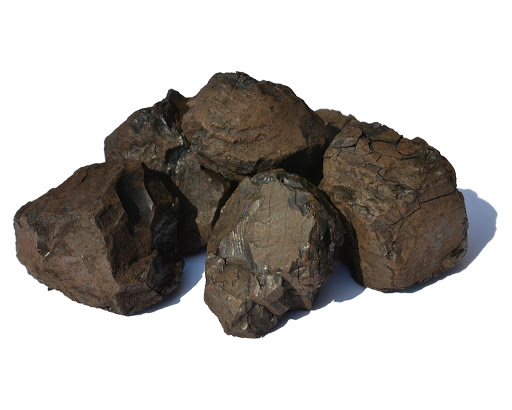 Černé uhlí
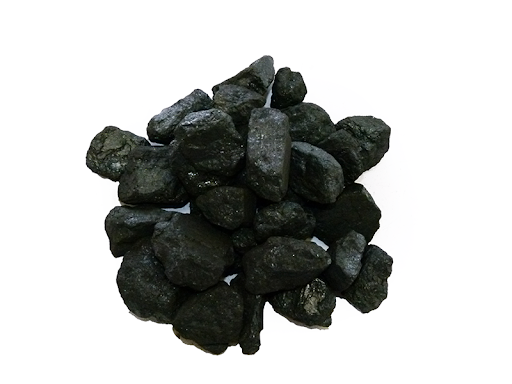 Hnědé uhlí
Uhlí je hnědá až černá hornina
Složení uhlí
Uhlí je tvořeno z uhlíku, dusíku, síry a vodíku
Vznik černého a hnědého uhlí
druhohory
třetihory
Vznik z odumřelých částí těl rostlin a živočichů za nepřístupu vzduchu
Typy uhlí

Hnědé – obsahuje až 75 % uhlíku, vzniklo v třetihorách z jehličnatých a listnatých stromů

Černé- obsahuje až 90 % uhlíku, vzniklo v druhohorách z přesliček a kapradin

Antracit – nejkvalitnější černé uhlí, obsahuje až 98% uhlíku

Lignit – nejméně kvalitní hnědé uhlí
Těžba uhlí
důlní
povrchová
Těžba hnědého uhlí
Těžba černého uhlí
Zpracování uhlí
Pomocí tzv. KARBONIZACE

Zahřívání uhlí při vysoké teplotě za nepřístupu vzduchu

Produkty

Svítiplyn – palivo
Dehet
Koks – surovina pro výrobu železa
Amoniaková voda - hnojivo